Twenty Year PeriodFiscal Years Ended 1998 - 2017
Employer Contributions   $21.1 billion
Member Contributions   $3.0 billion
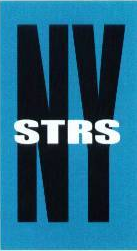 Benefit Payments and Expenses $94.2 billion
Investment Income $120.4 billion
MV of assets – 6/30/1997:     $ 65.2
MV of assets – 6/30/2017:    $115.5
1
Breakdown of Income SourcesFiscal Years Ended 1998 - 2017
2
Funded Ratio
Market Value of Assets (MVA): the value of fund assets as they would trade on an open market on that date
Actuarial Value of Assets (AVA): the value of assets as used in the actuarial valuation which reflects a 5-year smoothing of investment gains and losses
3
4
Great Recession Impact
Market Value of Assets  9/30/2007
$106 B
Market Value of Assets  06/30/2017
$115.5 B
Market Value of Assets  3/31/2009
$68 B
5